Textbook Handout
We will go up by sections to get the Finite Book
Make sure to write your name inside the Book cover on the first available line
When the textbook sheet comes around, write your name and book number
When You Come In…
Turn the packet from yesterday into the class bin
Take a Finite Math book from the counter
Imagine you have a deck of playing cards.  Write down some ways how you can put them in groups.
Imagine you have a deck of playing cards, write down some ways to identify certain groups of cards
Section 1-1: Review of Sets and Set Operations
CLE 3124.4.2  Perform set operations such as union, intersection, complement, and negation
What is a Set?
A set is a collection whose members are specified by a list or a rule
The individual items in the set are called elements
How do I specify a rule?
It must be specific enough to determine precisely which things are in the set and which are not
For example:
	S = {x: x is the name of a state 	beginning with the letter A}
	S = {Alabama, Alaska, Arizona, 	Arkansas}
Special Characters
To indicate that an element is part of a set, we use this symbol: ϵ
If an element is not part of a set, we use this symbol: ϵ
If one set fits entirely into another set, we use:
U
Subset
U
Set A is a subset of Set B (written A     B) if all of the elements in A are also in B
If both have exactly the same elements, then we can say sets A and B are equal. 	    (A = B)
Union
Union of Sets
The union of sets is combining all of the elements in both sets
Written as A U B
	{x: x ϵ A or x ϵ B}
Intersection
Intersection of Sets
The intersection of sets is taking all of the elements which are in BOTH sets
Written as A ∩ B
	{x: x ϵ A and x ϵ B}
Real Life Question
With your desk group, think of some careers who would want to use Unions and Intersections in order to be successful.
What if there are no elements?
A set which contains no elements is known as the empty set and is written by Ø
If A ∩ B = Ø, then the sets are disjoint
Complement of a Set
We have already used “and” as well as “or”, now it is time for “not”
But first, set U (universal set) includes all elements that are being considered in the problem
The complement of A are all of the elements in U that are not in A. Written as A’
	A’ = {x: x ϵ U and x ϵ A}
Cartesian Product
The cartesian product of sets A and B, denoted by A x B, is the set of all ordered pairs (a,b) where a ϵ A and b ϵ B
	A x B = {(a,b): a ϵ A, b ϵ B}
AFC South Football Schedule
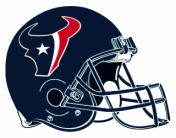 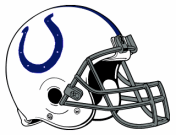 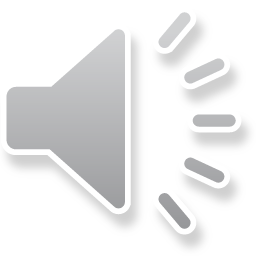 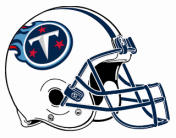 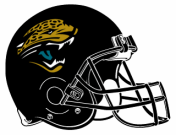 Homework Assignment
p. 7 #1 – 3, 7, 9 – 13, 24 – 27
Homework Quiz tomorrow
Quiz over first 2 sections on Thursday
Chapter 1 Test next Wednesday